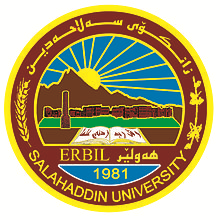 University of Salahadden-ErbilSchool of EngineeringElectrical Department
Covid-19 

                                                 By  
Niyaz O. Ali
niaz.ali@su.edu.krd
1
MythBusters
1- FACT: Vitamin and mineral supplements cannot cure COVID-19
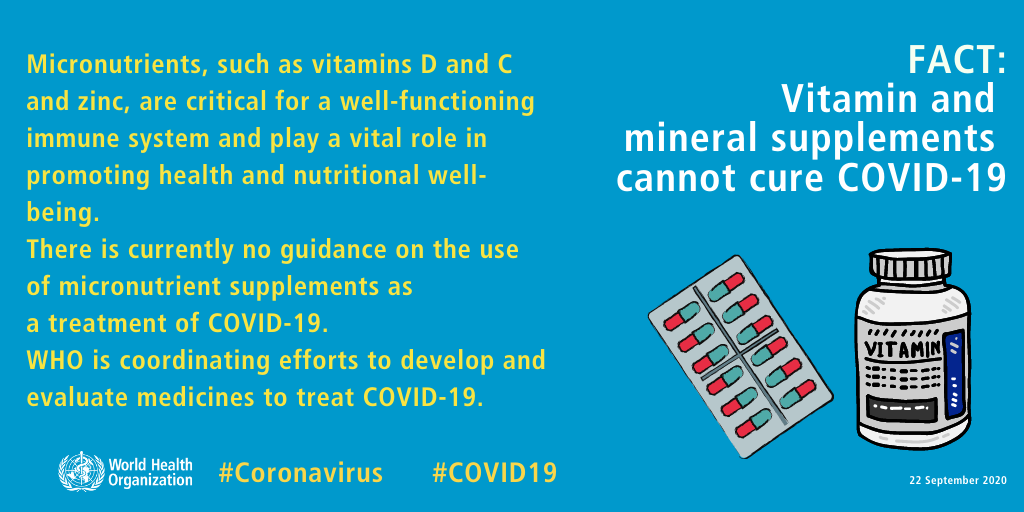 2-FACT: Studies show hydroxychloroquine does not have clinical    benefits in treating COVID-1
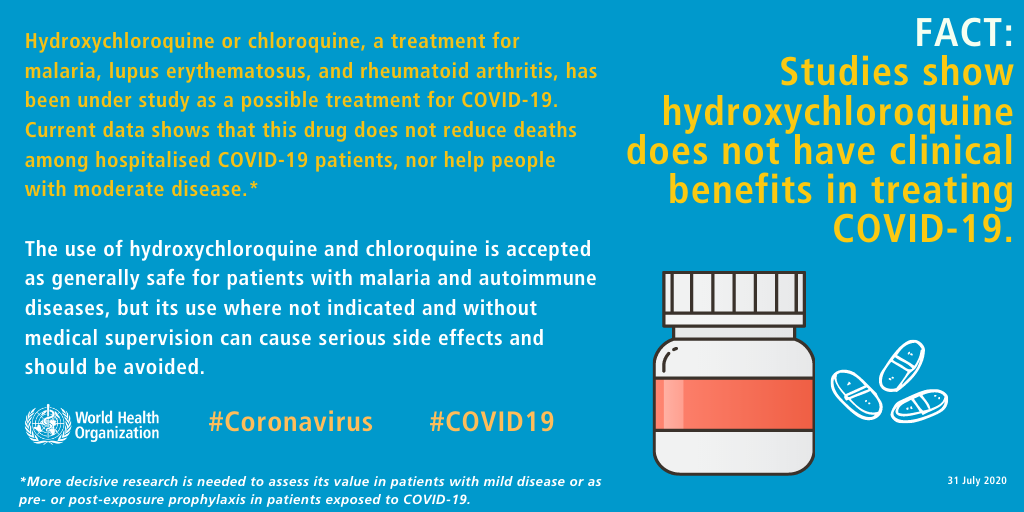 3- FACT: People should NOT wear masks while exercising
https://youtu.be/1_AxGswGnno
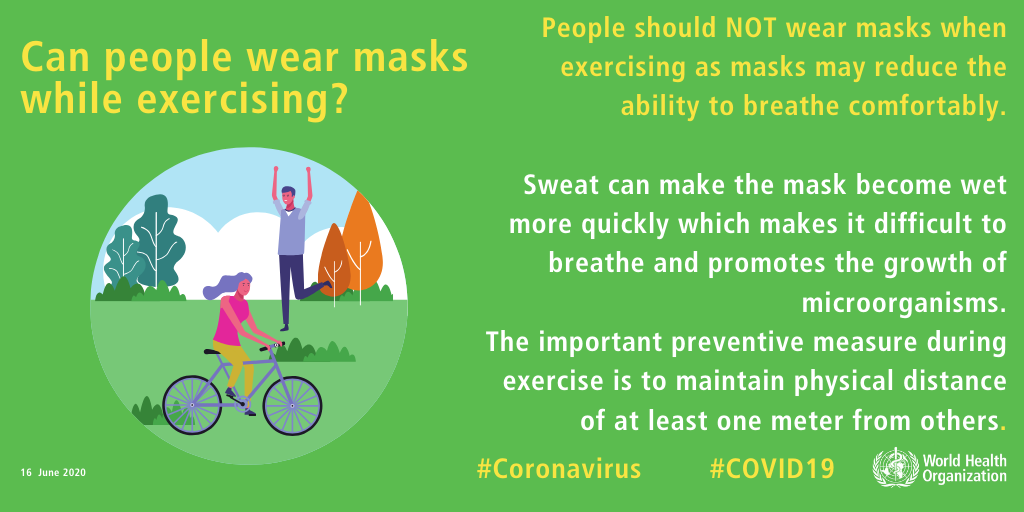 4-FACT: The likelihood of shoes spreading COVID-19 is very low
https://youtu.be/yLSHNV4pSwc
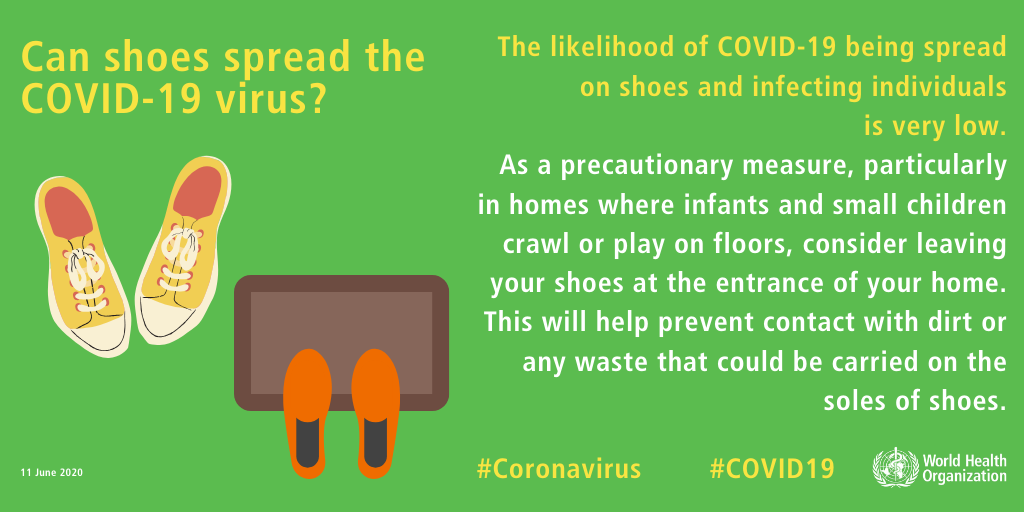 5- FACT: The coronavirus disease (COVID-19) is caused by a virus, NOT by bacteria
https://youtu.be/eXhbQU9rzYo
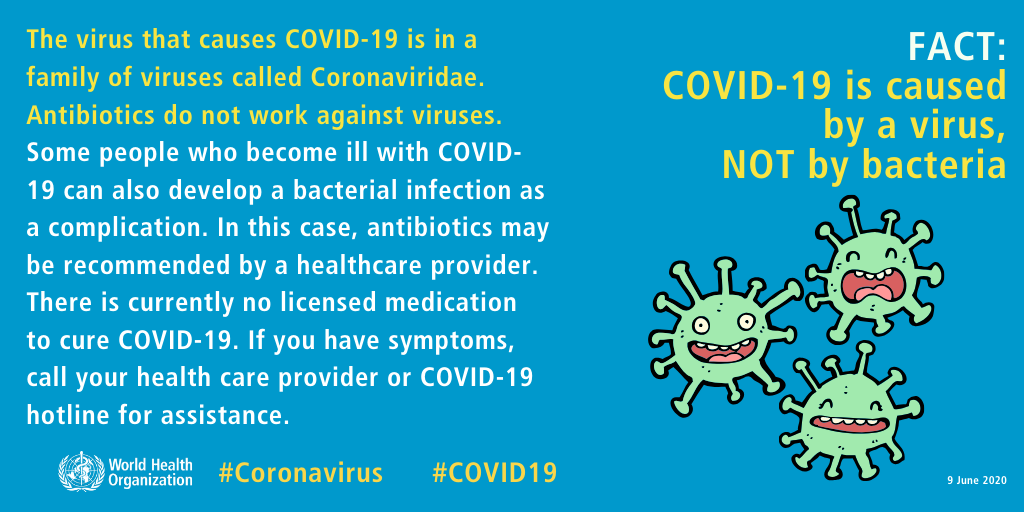 5- FACT: The prolonged use of medical masks when properly worn, DOES NOT cause CO2 intoxication nor oxygen deficiency
https://youtu.be/l33a25lchT8
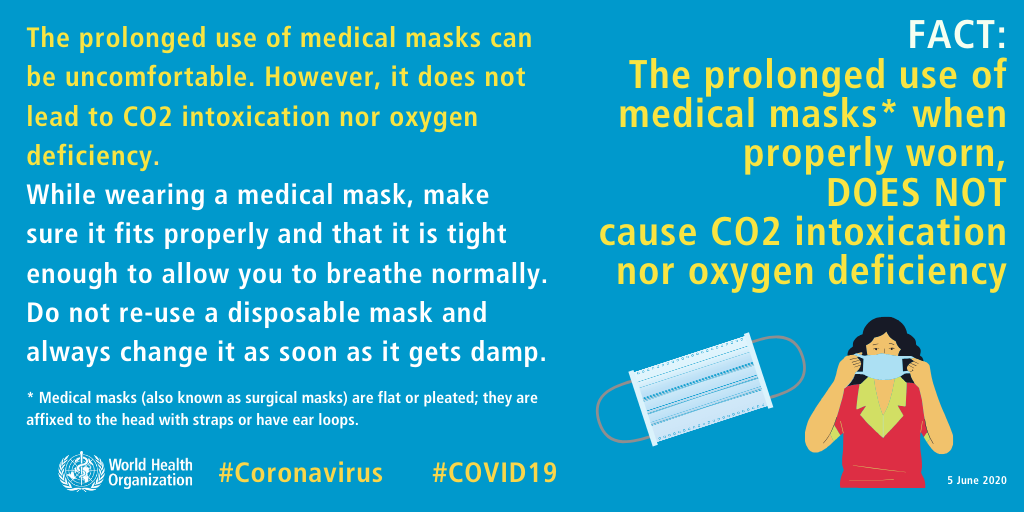 6-FACT: Most people who get COVID-19 recover from it
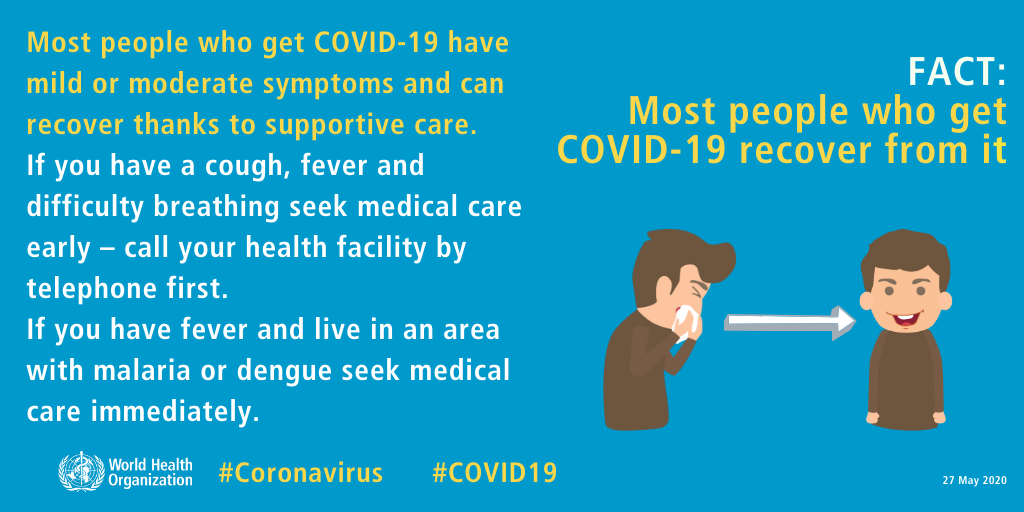 7-FACT: Drinking alcohol does not protect you against COVID-19 and can be dangerous
https://youtu.be/Rr6ABy2Kf_Y
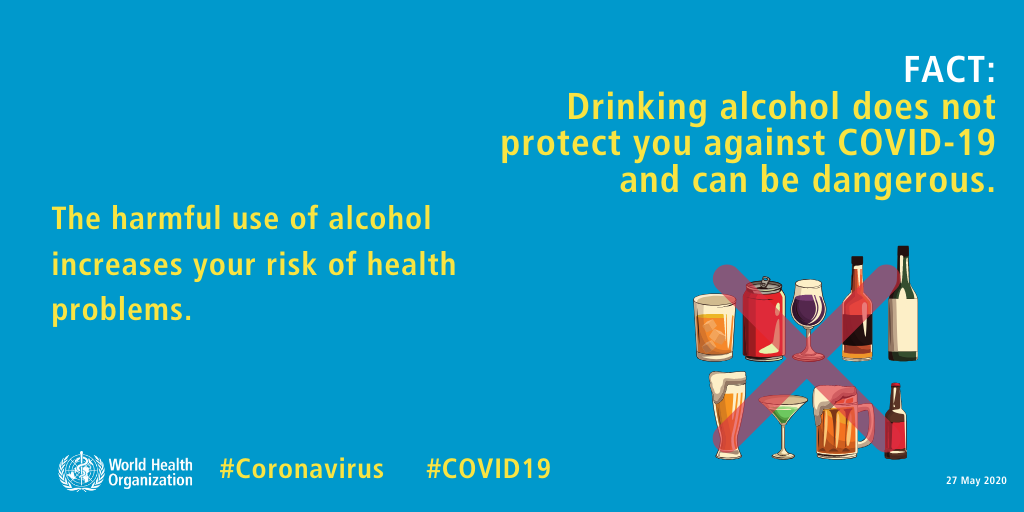 8- FACT: Thermal scanners CANNOT detect COVID-19
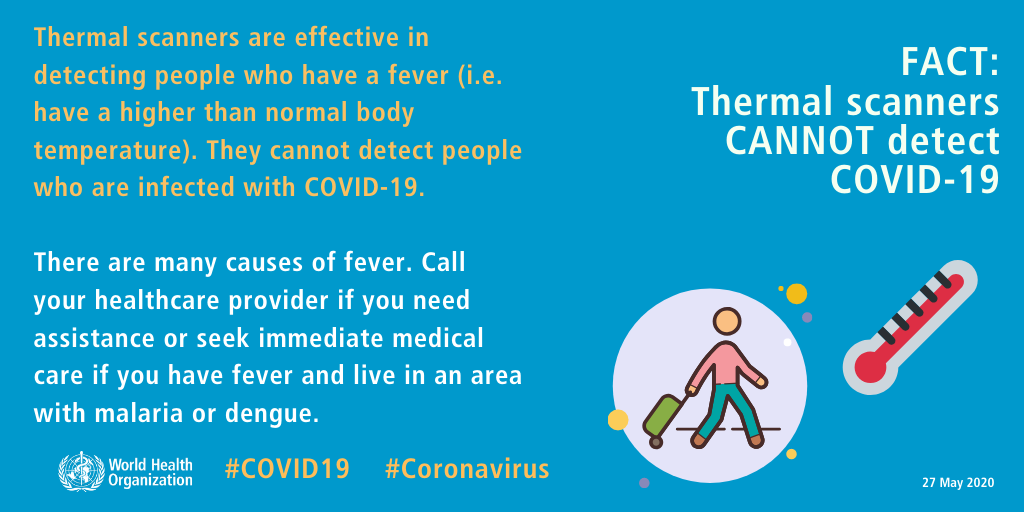 9-FACT: There are currently no drugs licensed for the treatment or prevention of COVID-19
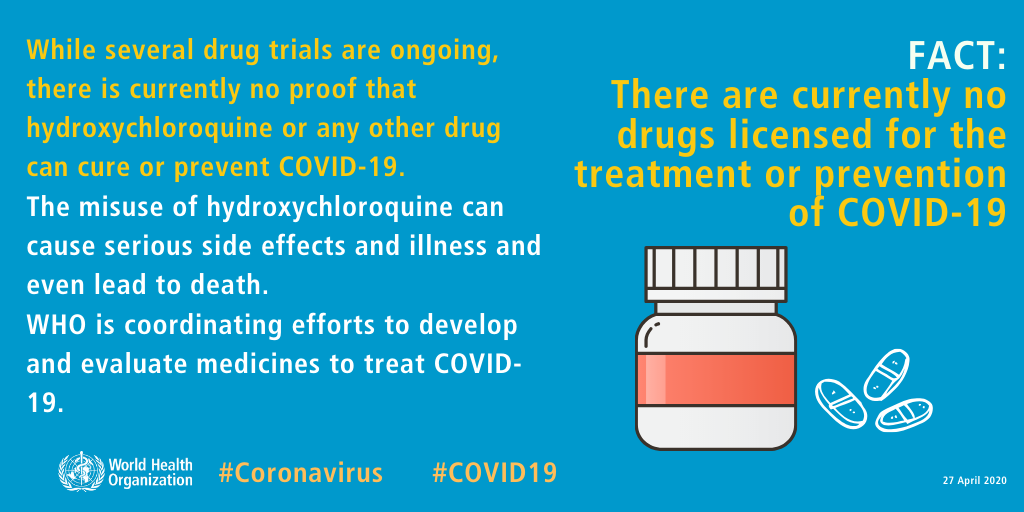 10-FACT: Adding pepper to your soup or other meals DOES NOT prevent or cure COVID-19
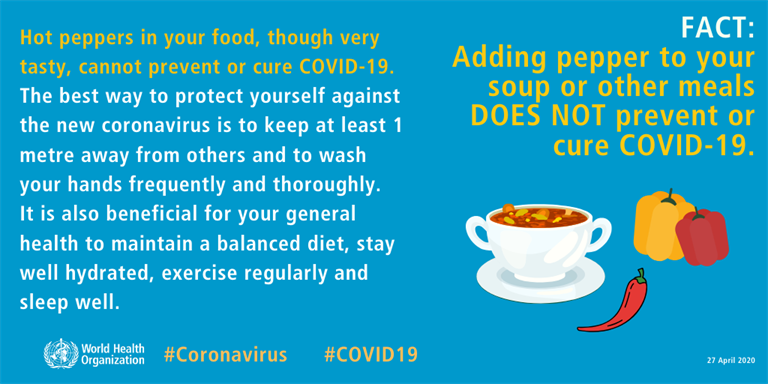 11- FACT: COVID-19 is NOT transmitted through houseflies
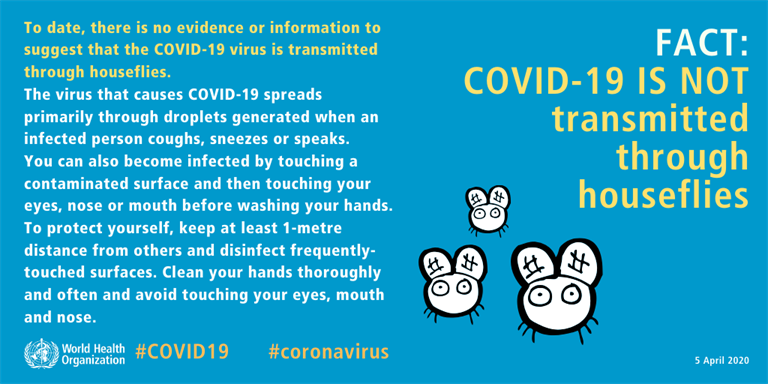 12-FACT: Spraying and introducing bleach or another disinfectant into your body WILL NOT protect you against COVID-19 and can be dangerous.
 https://youtu.be/oRyuOLP5xUE
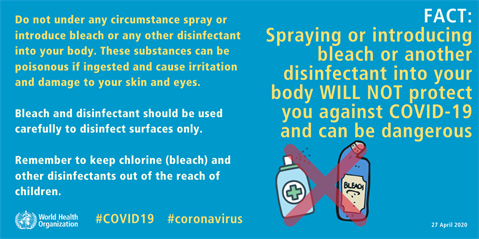